吉尔吉斯共和国农业部
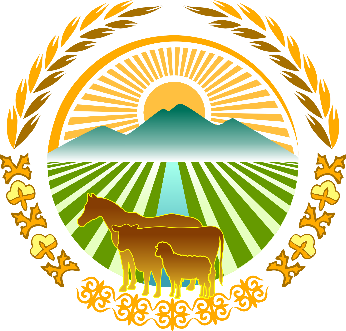 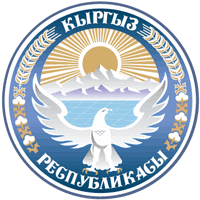 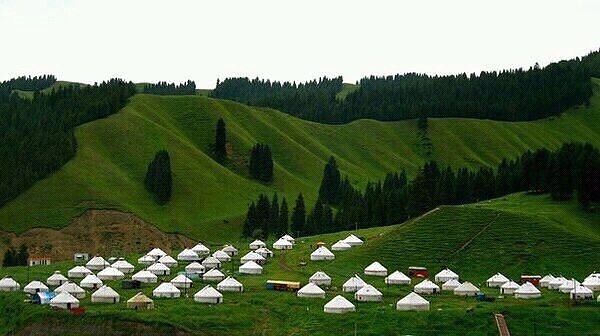 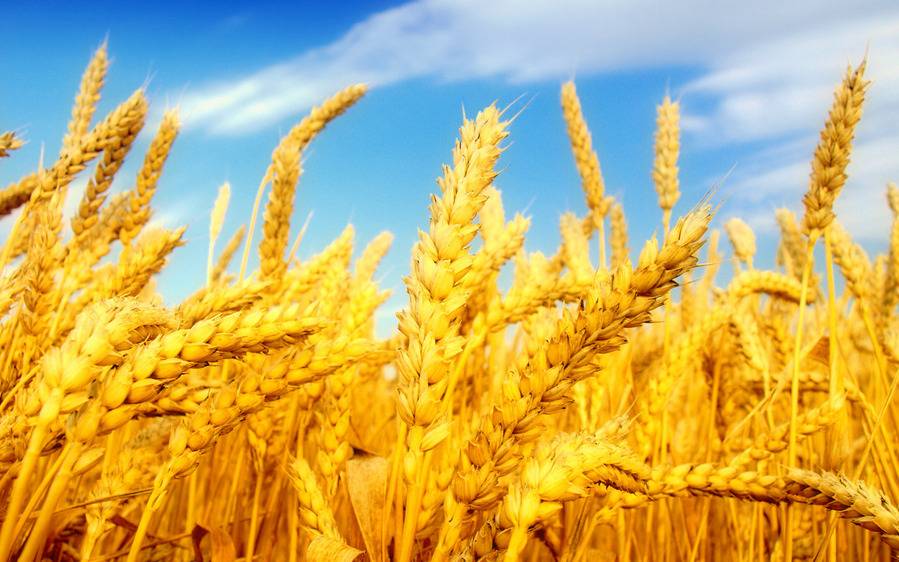 战略规划和分析部门首席专家：N.N. Aidyralieva
电子邮件：gs.strat@agro.gov.kg
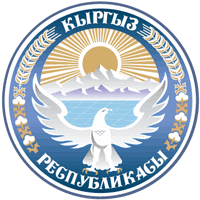 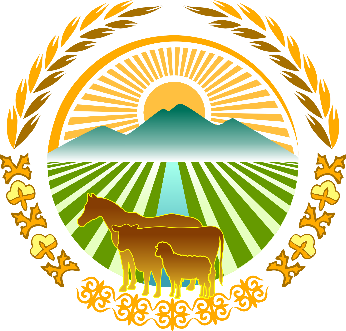 吉尔吉斯共和国农业战略发展优先领域
粮食安全

有机农业

数字化

气候变化

农业集群发展

新销售市场
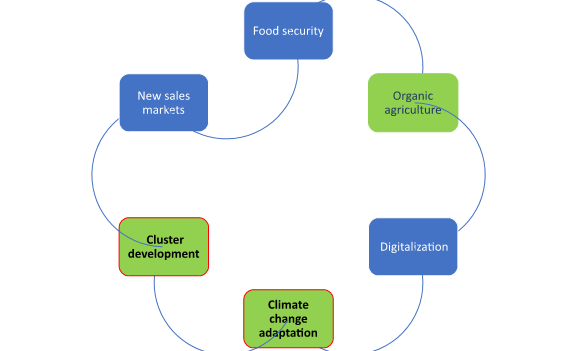 粮食安全
新销售市场
有机农业
数字化
集群发展
气候变化适应
农工综合体主要战略文件
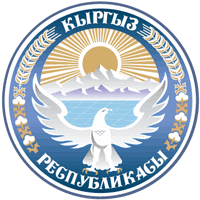 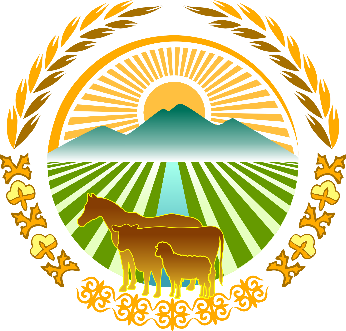 吉尔吉斯共和国2022-2032年农业发展构想已提交吉尔吉斯共和国内阁批准
有效战略文件
- 吉尔吉斯共和国国家灌溉发展计划2017-2026
- 吉尔吉斯共和国有机农业发展计划2017-2022 
- 吉尔吉斯共和国粮食安全和营养计划2019-2023 
- 吉尔吉斯共和国农产品贸易和物流中心创建和发展计划2019-2023
- 吉尔吉斯共和国确保植物检疫安全框架计划2019-2023
- 吉尔吉斯共和国渔业水产养殖发展计划2019-2023
- 吉尔吉斯共和国政府《吉尔吉斯共和国兽医服务发展2018-2023》计划
- 吉尔吉斯共和国林业部门发展构想2040
在执行上述战略文件过程中，农工综合体取得了一定成果。
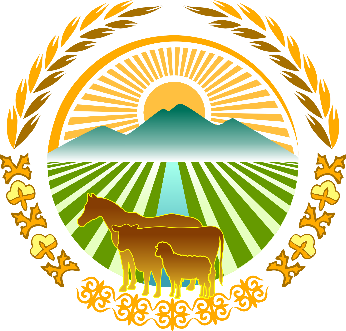 吉尔吉斯共和国农业部治理结构
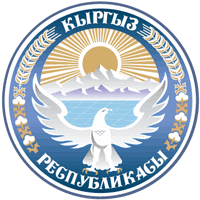 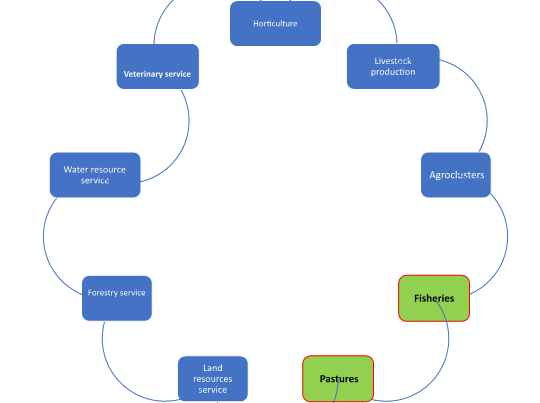 园艺
吉尔吉斯共和国农业部
在确保粮食安全的同时，
在农工综合体，包括农业和林业、
土地和水资源领域奉行国家政策。
牲畜生产
兽医服务
农业集群
水资源服务
林业服务
渔业
牧场
土地资源服务
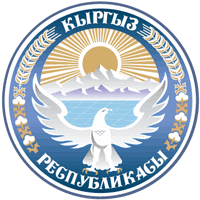 2021年人口食物供应
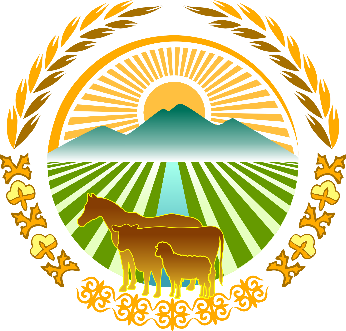 OSZT
牛奶
肉类
面包
马铃薯
植物油
蛋类
蔬菜和瓜类
水果和浆果
有进出口
自产
资料来源：吉尔吉斯斯坦国家统计委员会
有机农业
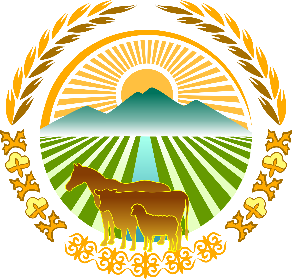 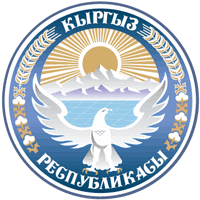 吉尔吉斯共和国通过了2019年5月18日第65号《吉尔吉斯共和国有机农业生产法》
给生产有机产品的艾马克人（Aimaks）分配了312,784公顷经PGS系统认证的土地
处于转型期以及在当地市场和当地商店销售其产品的艾马克人（12）和试点企业（123）有8504公顷土地
3278,067公顷土地，相当于全国可耕地总面积2%，从事有机生产
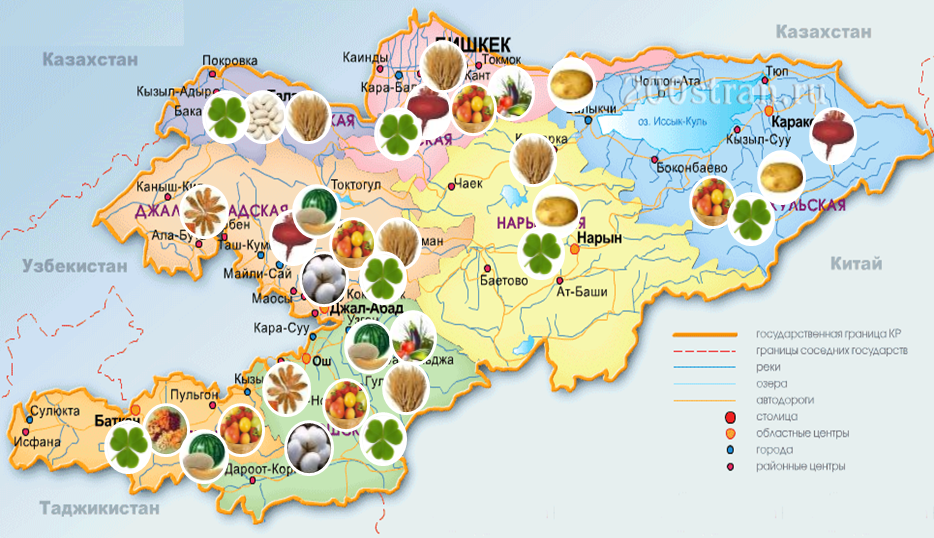 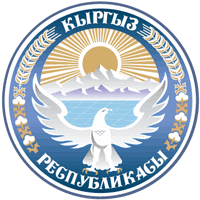 有机农业
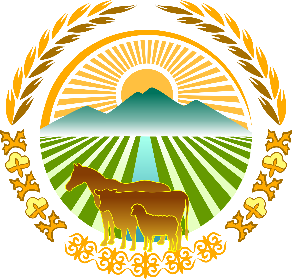 吉尔吉斯斯坦有3324名农民从事有机农业生产，有32,000ra通过国际有机标准认证
目前，吉尔吉斯共和国农业合作社出口有机产品
到邻国和其他外国
2021年出口认证有机产品7892吨，
包括6256吨蔬菜，
166吨水果
470吨有机棉
1000吨药材
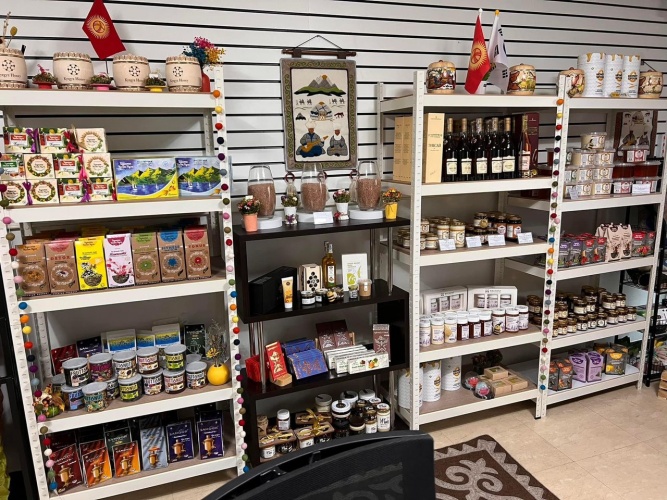 数字化
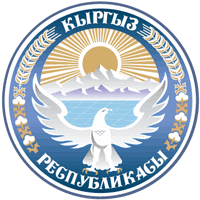 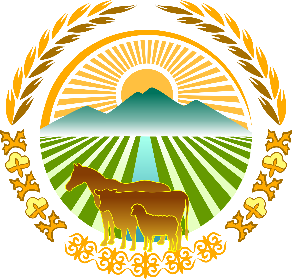 就软件而言，开发和实施了以下项目：
- 粮食安全地图集 - agro.gov.kg/atlas；
- Tunduk 系统 - agro.gov.kg/tunduk；
- 有机地图 - agro.gov.kg/organic-map；
- FaceID Telegram bot- t.me/Agroface_bot；
- 食品安全部门数据库；
- 该部网站 - agro.gov.kg；
- 电子文件控制系统(EDC)。
国家综合地籍系统（NICS） ： www.cadastre.kg
Jashyl Muras互联网平台
基于服务器的地理信息系统（Web-GIS）
“E-akimiat”、“Sanarim Aimak”、“Tunduk”
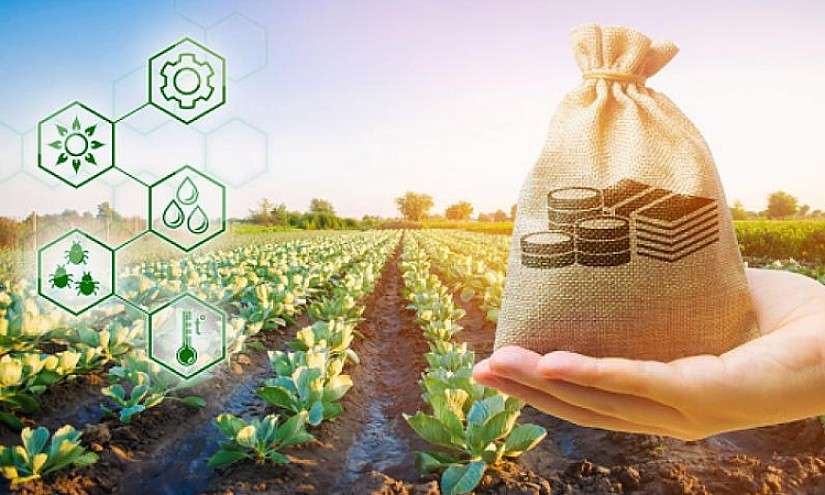 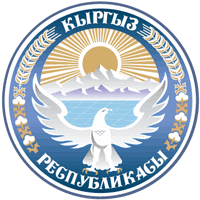 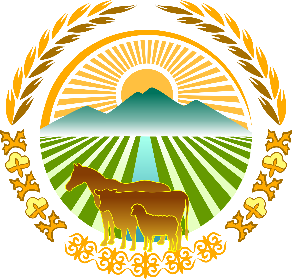 气候变化
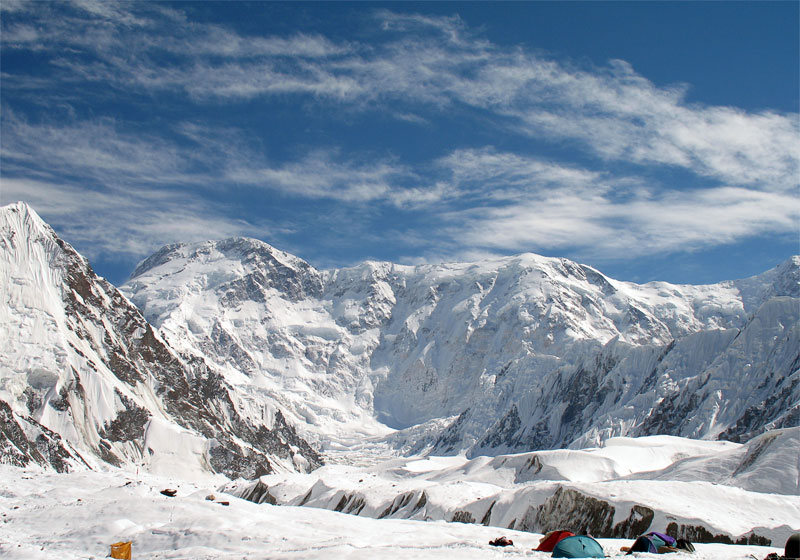 截至2013-2016年，根据Landsat-8卫星图像，吉尔吉斯斯坦有9959个冰川，总面积为66,839平方公里，占吉尔吉斯斯坦总面积的33.45%。因此，我国的冰川覆盖面积总共减少了0.66%。

增加绿色空间是保护山区冰川的唯一途径。

为此，我部创建了ashyl Muras互联网平台-基于服务器的地理信息系统 (Web-GIS)。截至2022年8月1日，开展Jashyl Muras全国运动，在总面积419,915公顷的土地上种植了5,393,159株幼苗。

这将使我们有可能开展针对性恢复工作，为增加吉尔吉斯斯坦森林面积做出重大贡献。
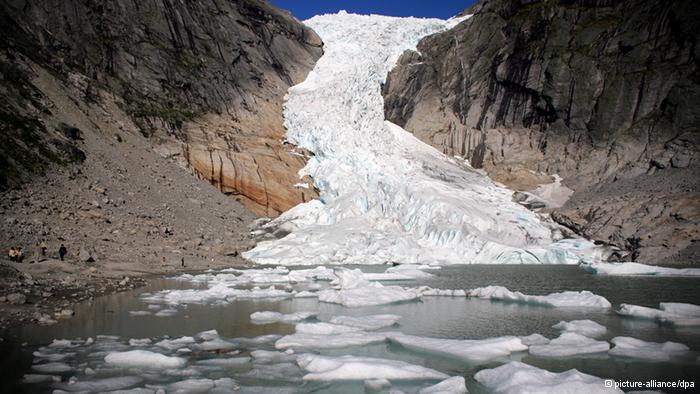 资料来源：阿扎提克(Azattyk)
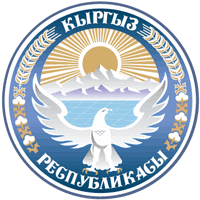 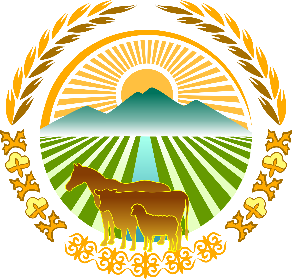 气候变化适应
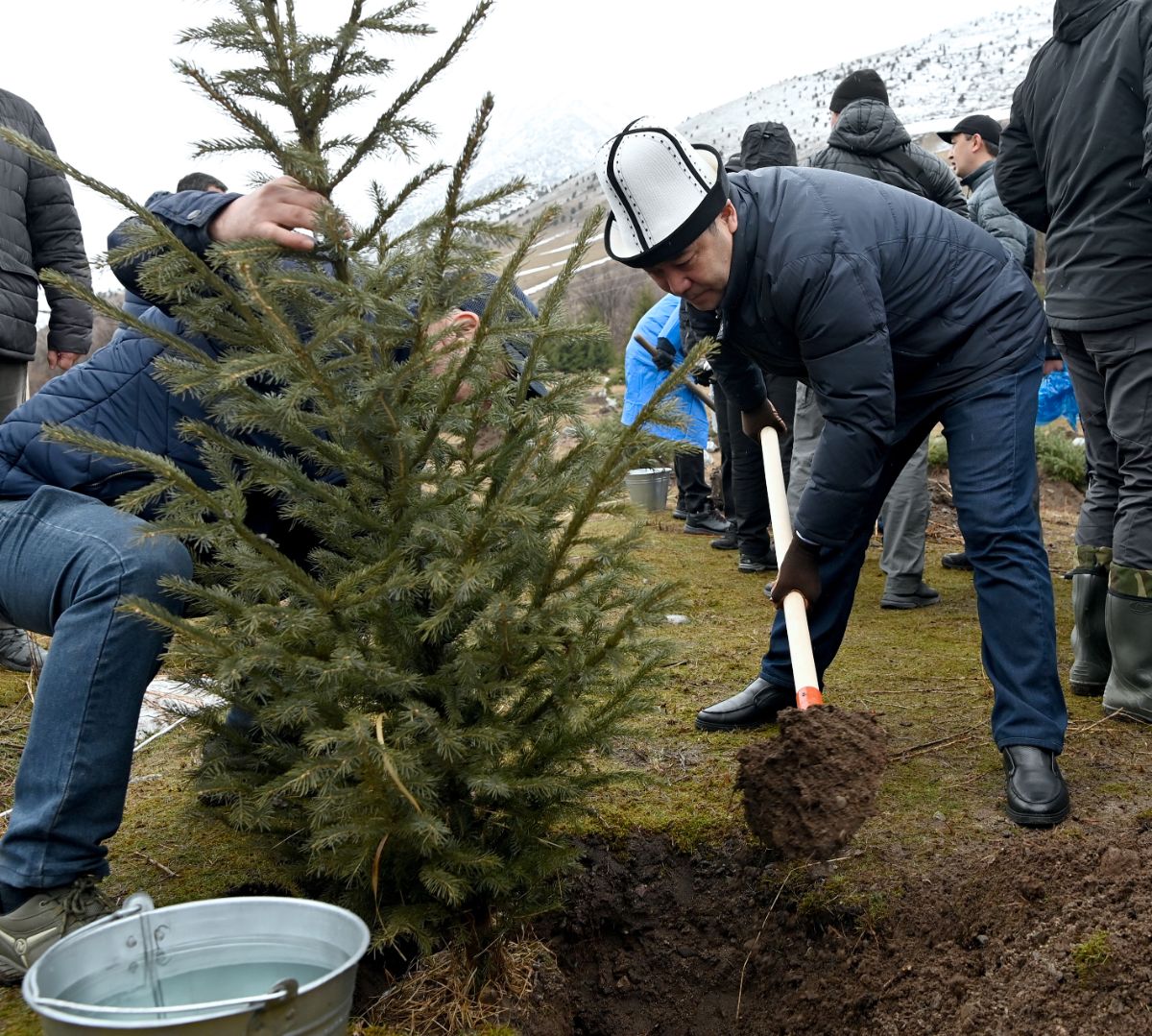 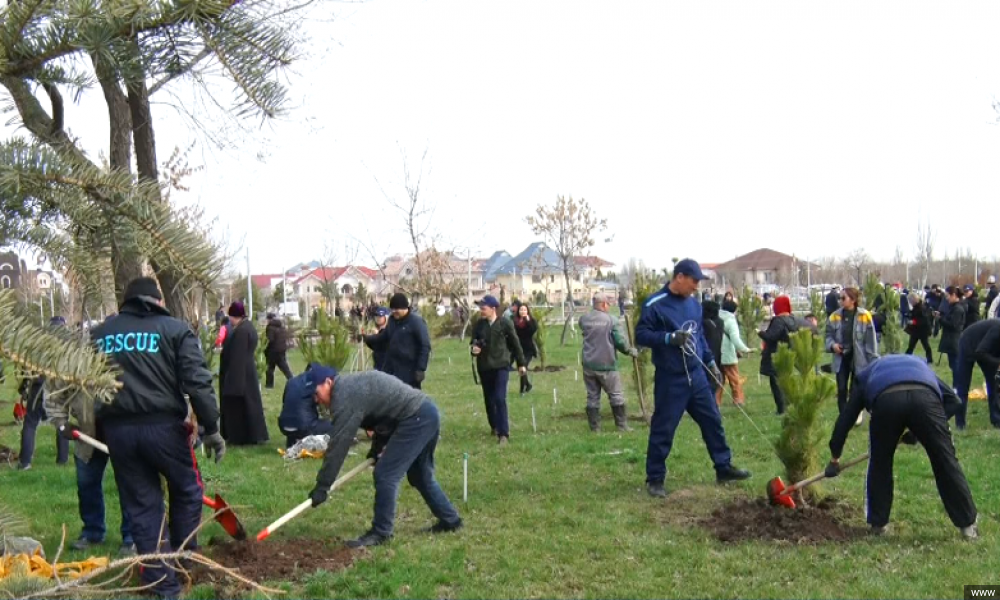 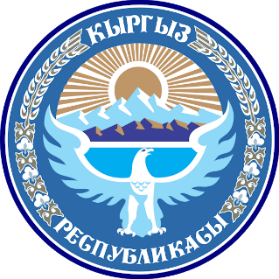 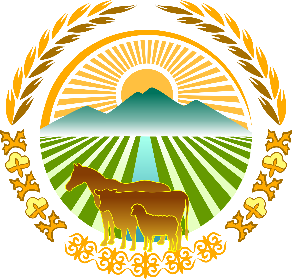 农业集群发展
9个集群
(肉、奶、蛋、糖、谷物、植物油、
马铃薯、水果、蔬菜)
2年
2024
(2022-23)
确保其余6种食物
粮食安全度为80%
全面转向APC
集群发展体系
获得50%的
营运资金，
30%的再融资
专注于优先事项
实现农产品加工率25%
(目前加工率为17%）
总收入
增加
30%
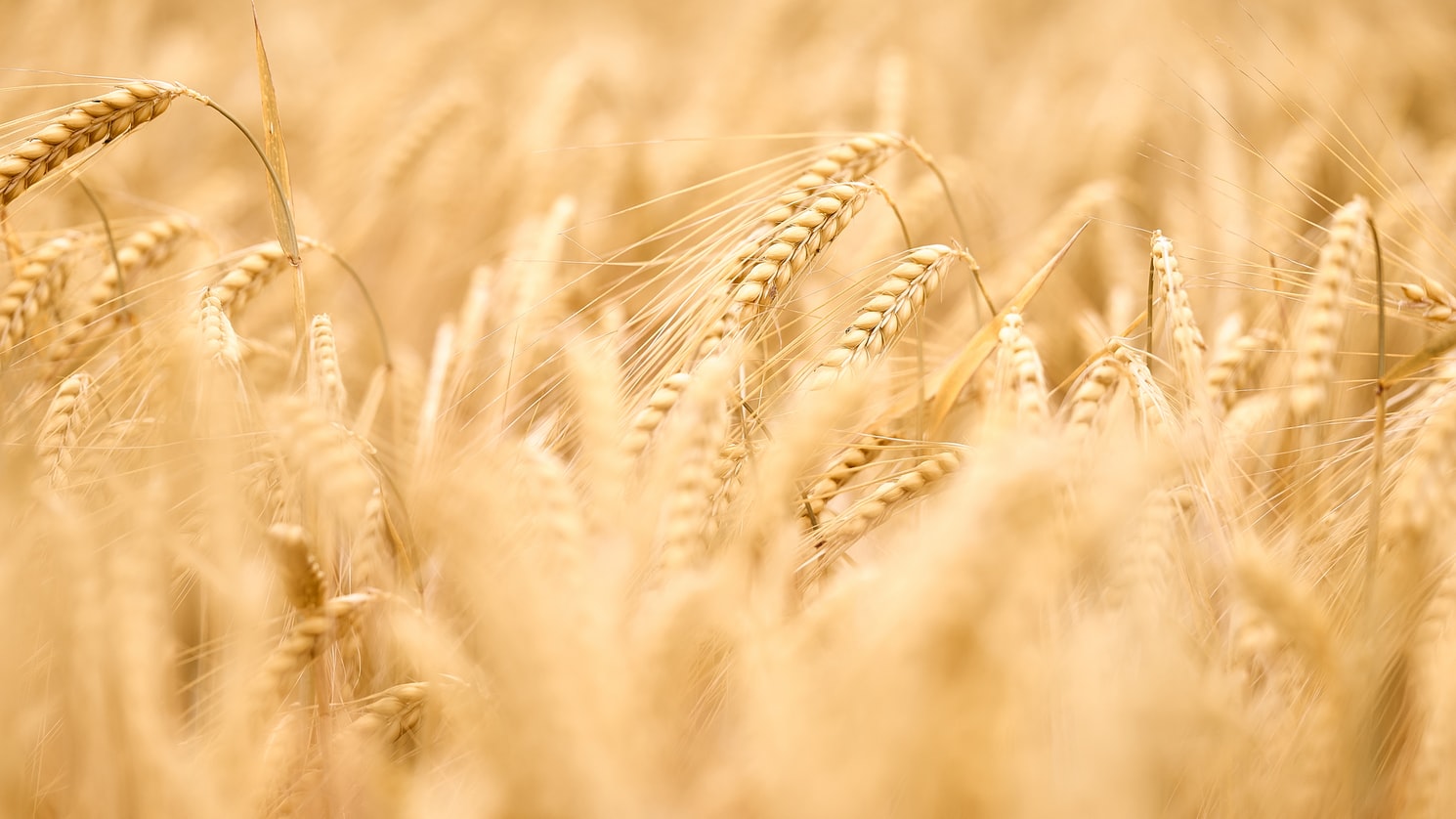 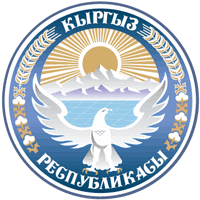 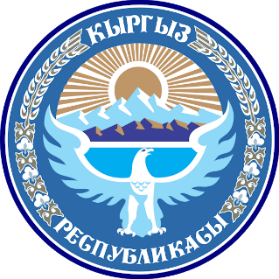 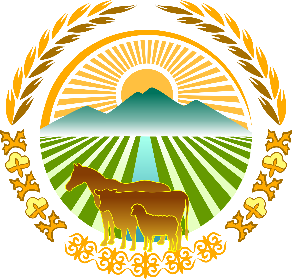 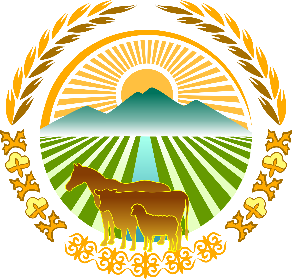 数字化
Jashyl Muras 互联网平台
基于服务器的地理信息系统（Web-GIS）
"E-Akimiat"
"Sanarip Aimak"
"Tunduk"
谢谢大家！
资料来源：斯德哥尔摩环境研究所，SDG Synergies Tool Manual